求人者の皆様へ
事業所情報更新のお願い
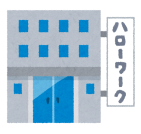 ハローワークでは令和２年１月からシステムが変わりました。システムの変更に伴い、事業所情報の登録に必要な項目が増えます。　　　　　　　　　　　　　
　令和２年１月６日以降に求人申込・更新・変更等をされる場合、下記の項目について、追加での記載が必須となりますので、ご記載のうえご提出ください。
記載していただく内容
事業所名　     _______________________________________
事業所番号    　 ______＿_ ー ___________________ ー _____
１　代表者の役職　　　　 ＿＿＿＿＿＿＿＿＿＿＿＿＿＿＿＿ 
２　代表者名（フリガナ）  　＿＿＿＿＿＿＿＿＿＿＿＿＿＿＿＿
３　労働者派遣事業の許可の有無及び許可番号（いずれか選択） 
　　□無　　□有　　許可番号（　　　　－　　　　　　　　　　）
４　従業員数
　  （事業所全体 　　    　　 人、うち女性 　 　　 人、うちパート 　　 　 人）
５　職務給制度の有無（いずれか選択） 　 □無　　□有　　
　　　※基本給の決定要素が専ら職務給（職務・職種などの仕事の内容）に基づき賃金を決定して　　　　
　　　　いる場合は有として下さい。

　　　「有」の場合、内容を記入（90文字まで）

　　　〔　　　　　　　　　　　　　　　　　　　　　　　　　　〕
　　　　例）社内独自の職務等級表を作成し、職務（役割）に応じて基本給を決定

６　復職制度の有無（いずれか選択） 　 　□無　　□有
　　　※結婚、出産、介護、配偶者の転勤などでいったん会社を退職した後に、復職する制度がある
　　　場合に有として下さい。
　　「有」の場合、内容を記入（90文字まで）
　　　〔　　　　　　　　　　　　　　　　　　　　　　　　　　〕
　　　　例）育児・介護離職者復帰支援制度

　現在登録されている内容についても確認いただき、この機会に事業所情報の見直しをお願いします。
※１、２については１５文字以内
ハローワーク墨田　事業所第二部門　学卒担当